Let’s Talk about your Data
Report Q&A for TracCloud
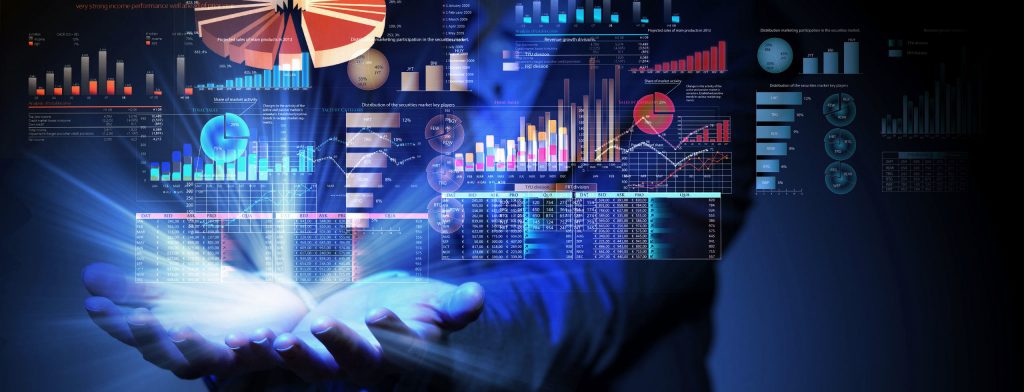 With Luis
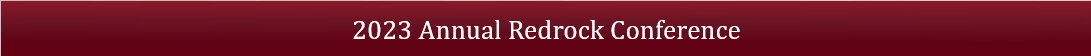 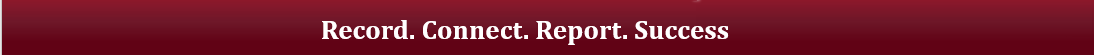 What Are Your Questions?
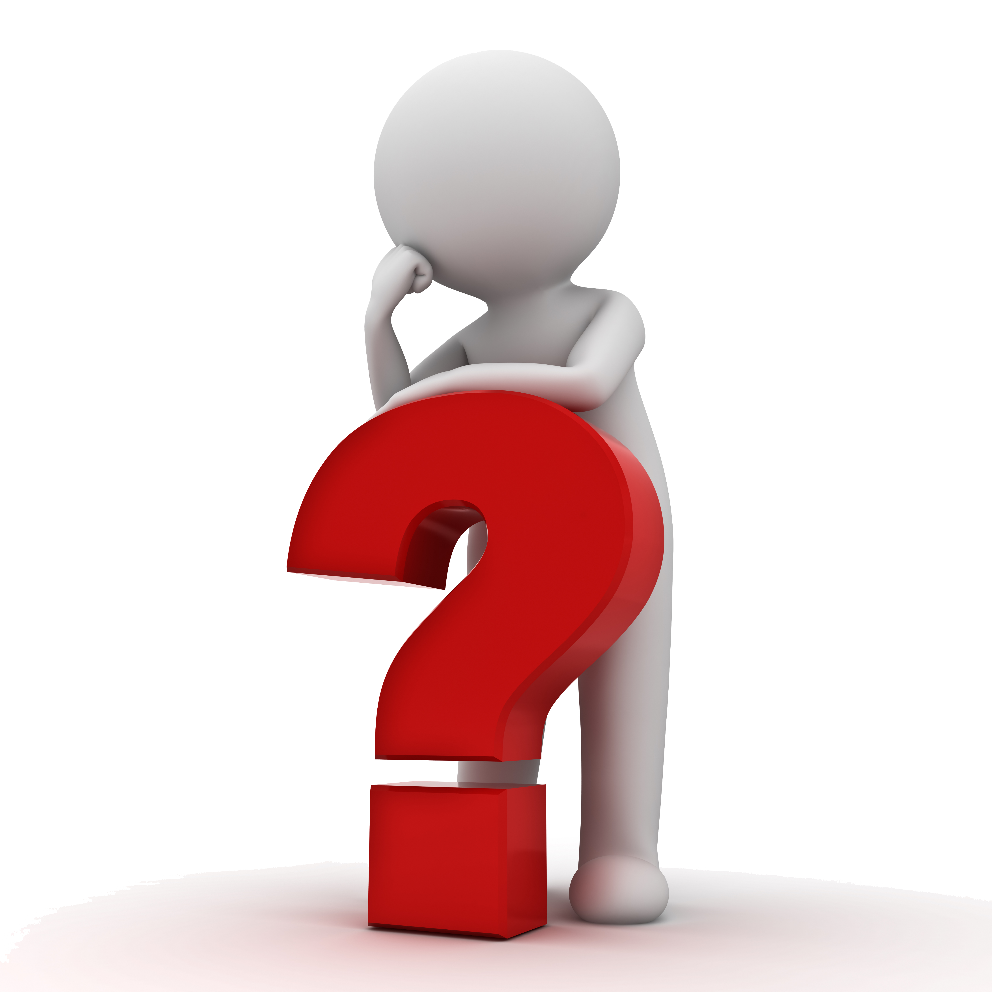 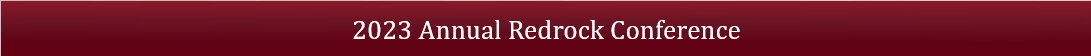 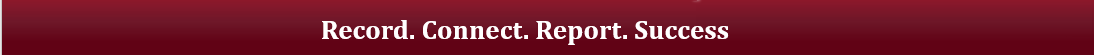 Reports, Visits & Data
FAQ- How can I run Reports on a specific visit information?

FAQ- How can I run reports on specific populations of students?

FAQ- How do I know if my Staff have access to reports?
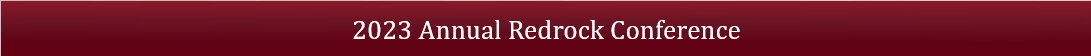 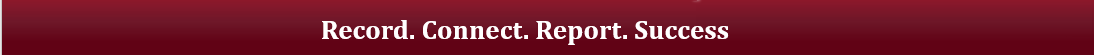 FAQ- How can I Save a Favorite Report in TracCloud?

FAQ- How can Reports be automated?

FAQ-Are there any Reports that can be exported from TracCloud?
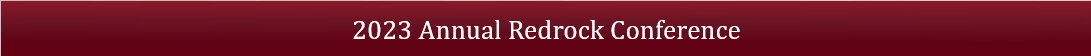 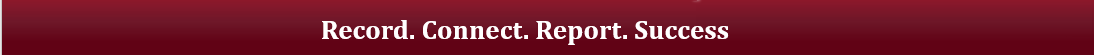 GUIDEBOOK: Session Evaluation & Handouts
After the session you attended to fill out the Session Evaluation:
Click on Session Schedule then the Session Title
Toward the bottom, click on Session Evaluation
Fill the out the Survey and click Submit


Want the handout for the session you just attended:
Click on Session Schedule then the Session Title
Toward the bottom, in PDFS click on the guide you want to download.
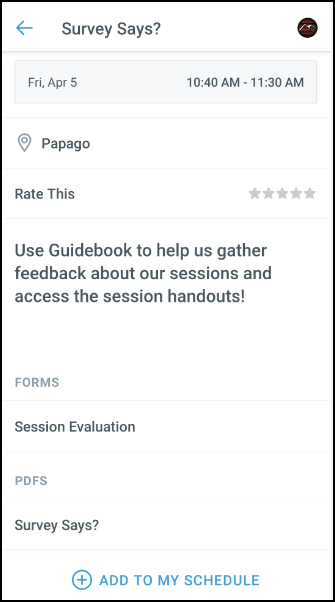 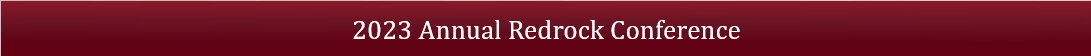 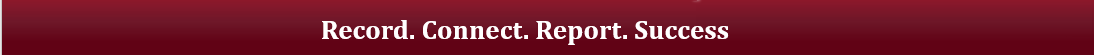 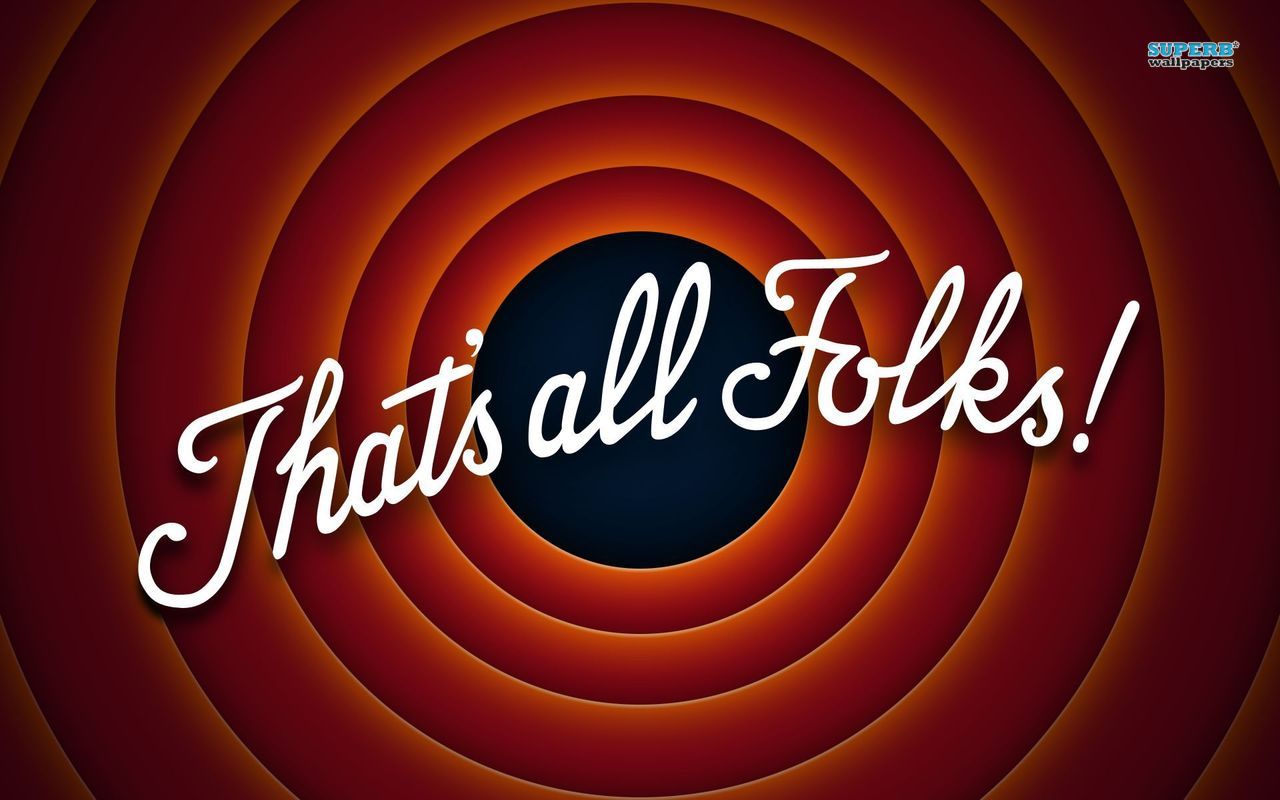 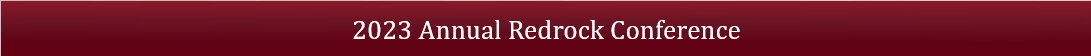 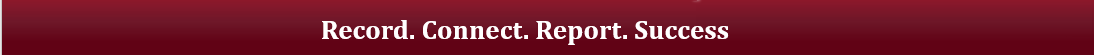